Barnard’s Magnolia Tree
Caroline Lange
Making Barnard History
May 4, 2015
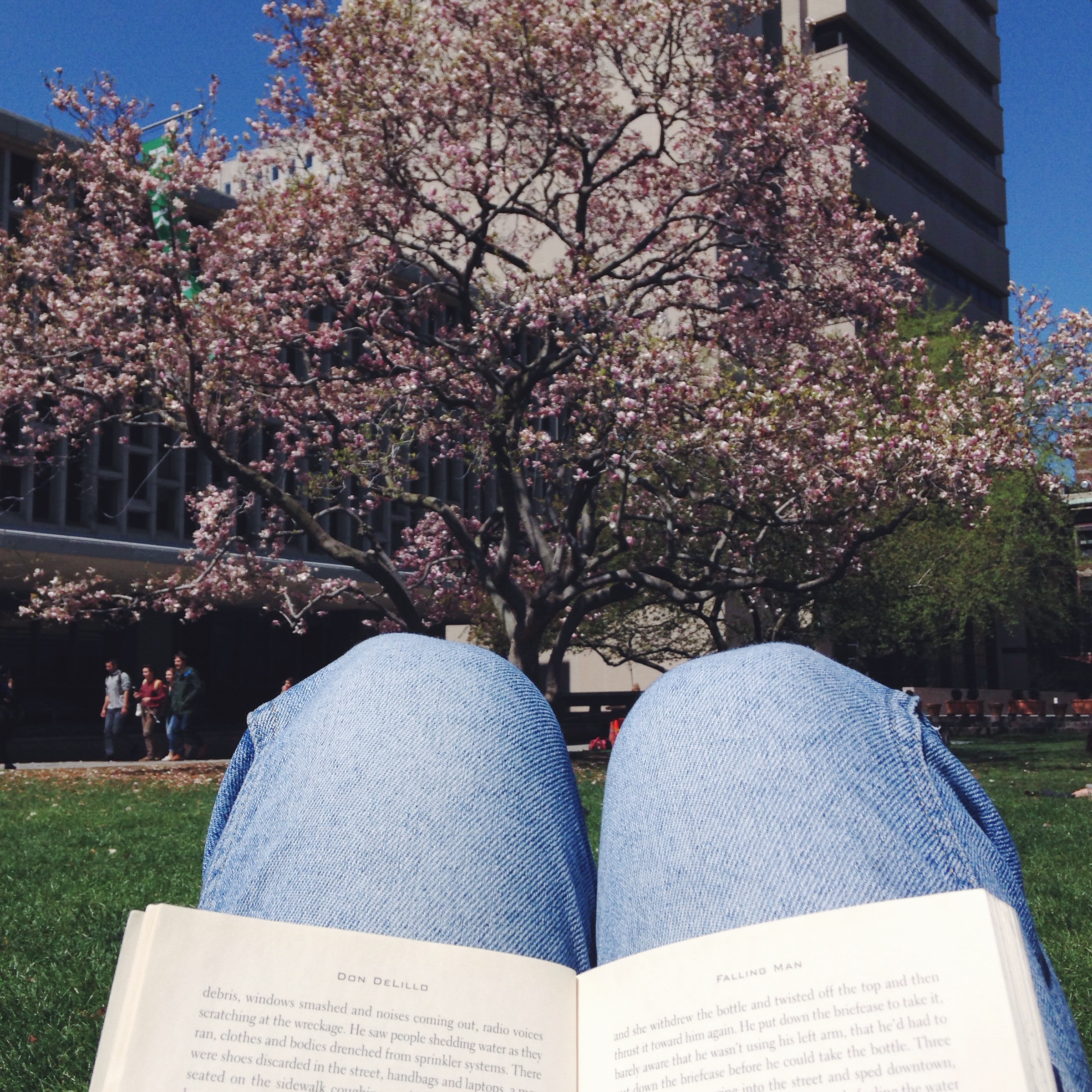 “The flowering of the magnolia tree on Lehman Lawn has long been synonymous with springtime at Barnard.” — “Barnard’s Blooming Magnolia”
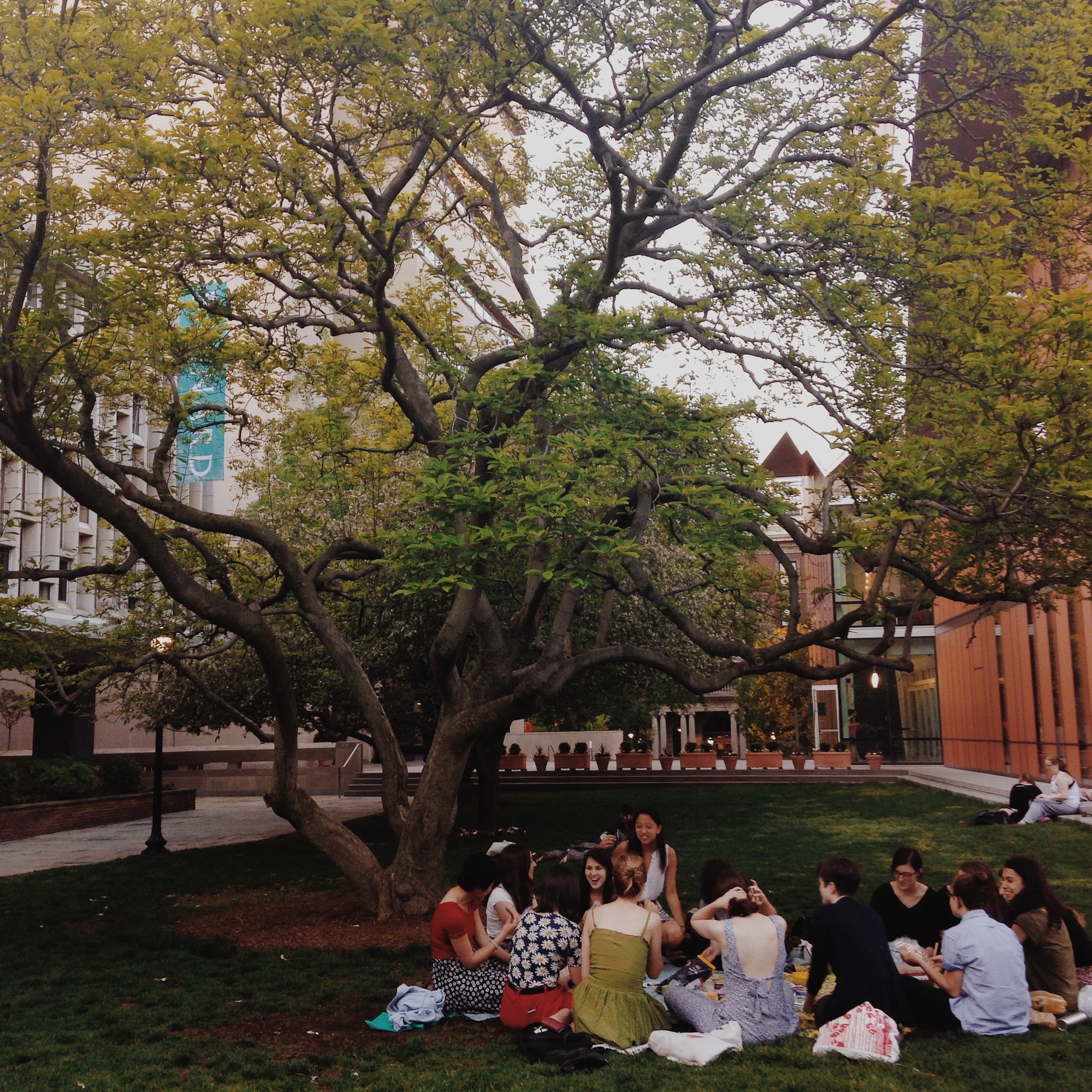 (a Facebook event)
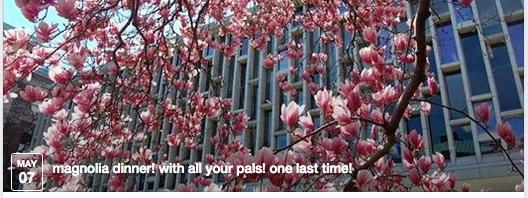 2014-2015
[Speaker Notes: It is a gathering place]
2014-2015
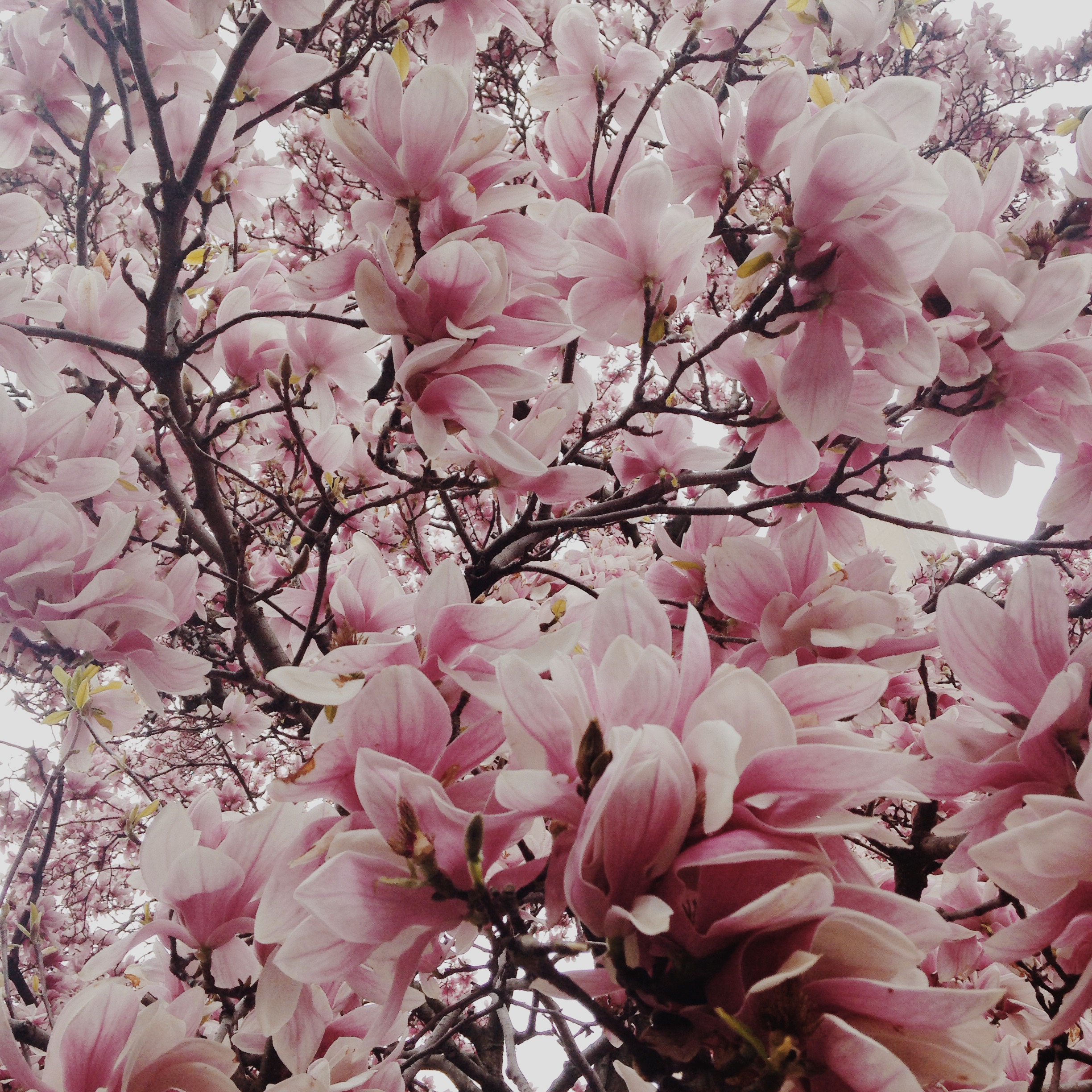 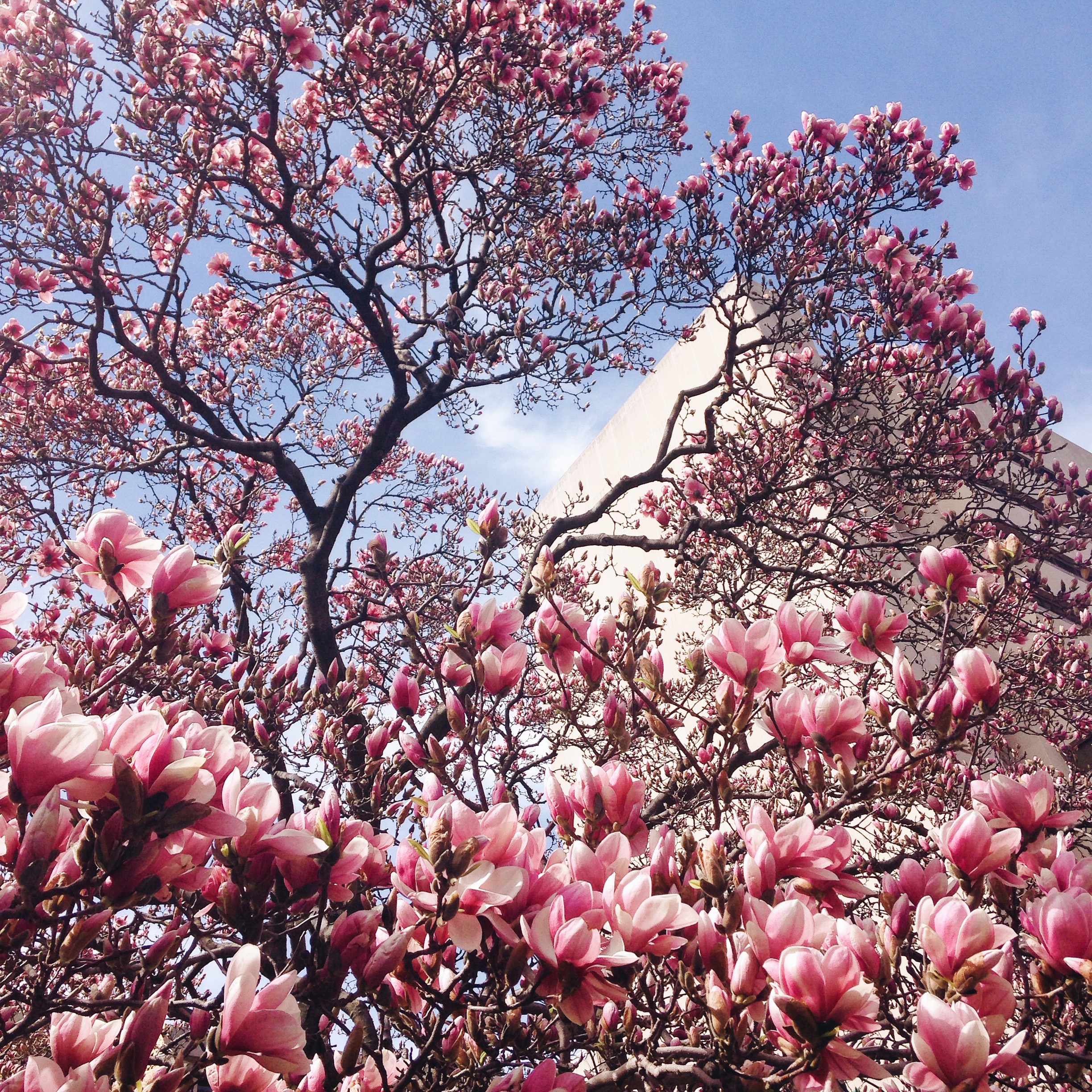 [Speaker Notes: It is the subject of much photography]
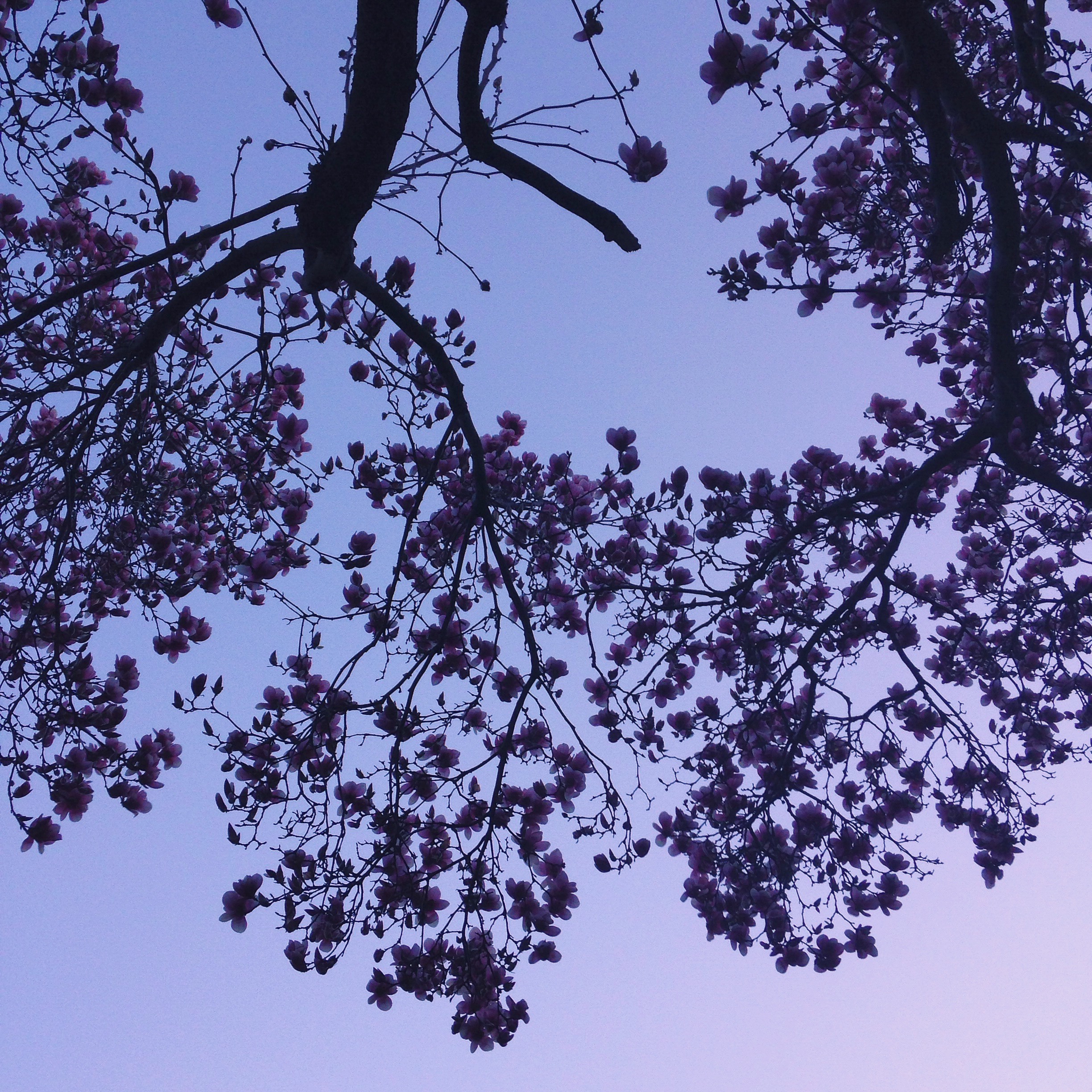 Professor Hilary Callahan of the Biological Sciences department occasionally uses the tree as a case study: her students observe the tree’s growth in her “Plant Evolution and Diversity” course. (“Barnard’s Blooming Magnolia”)
2014-2015
Our magnolia is a saucer magnolia (Magnolia x soulangeana).

It can grow to be about 30 feet tall and up to 150 years old.

Saucer magnolias typically are “multi-trunk or low-branching specimen” — that is, they have a low, forked trunk like ours.

They have large, fragrant flowers that range from pink to white to purple.
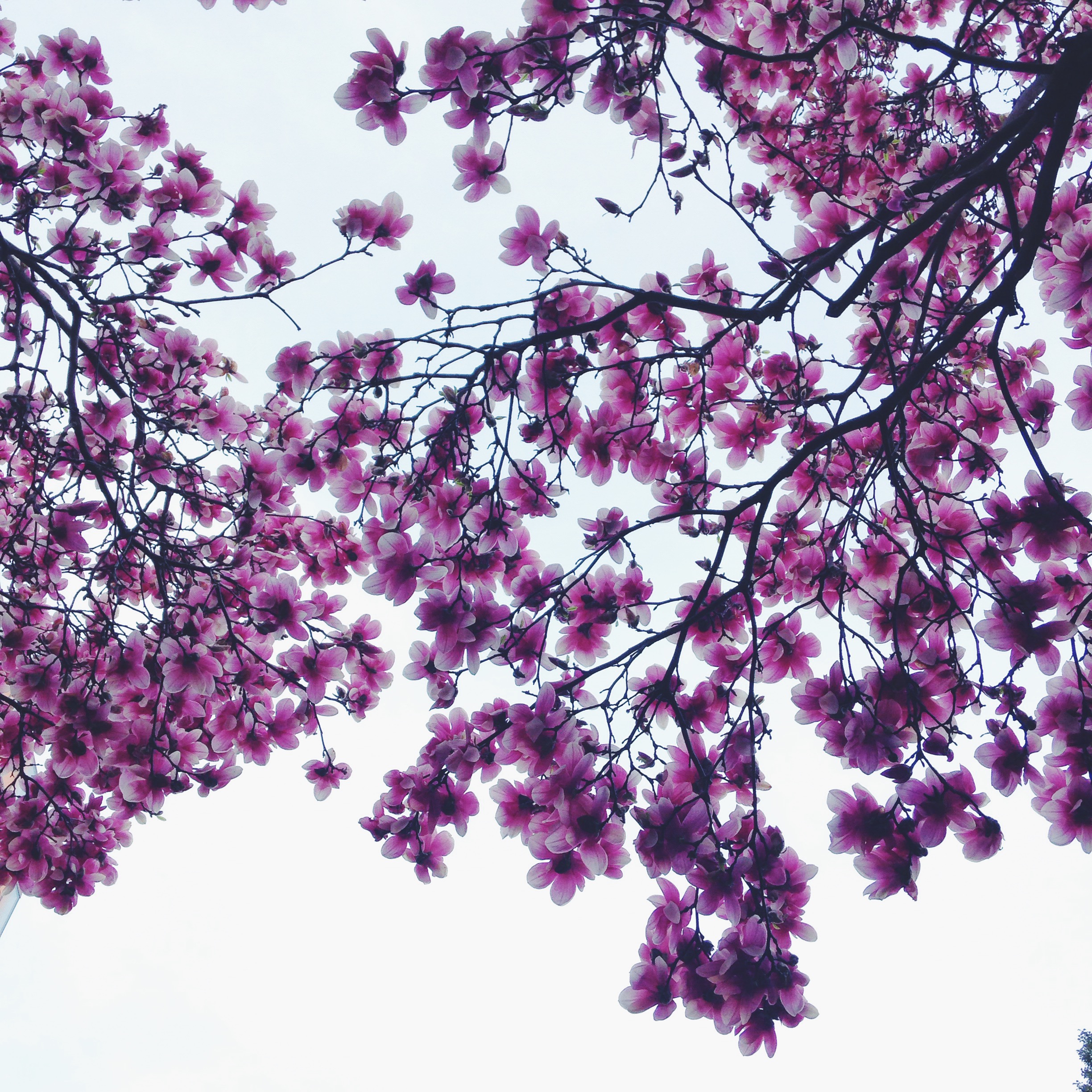 2014-2015
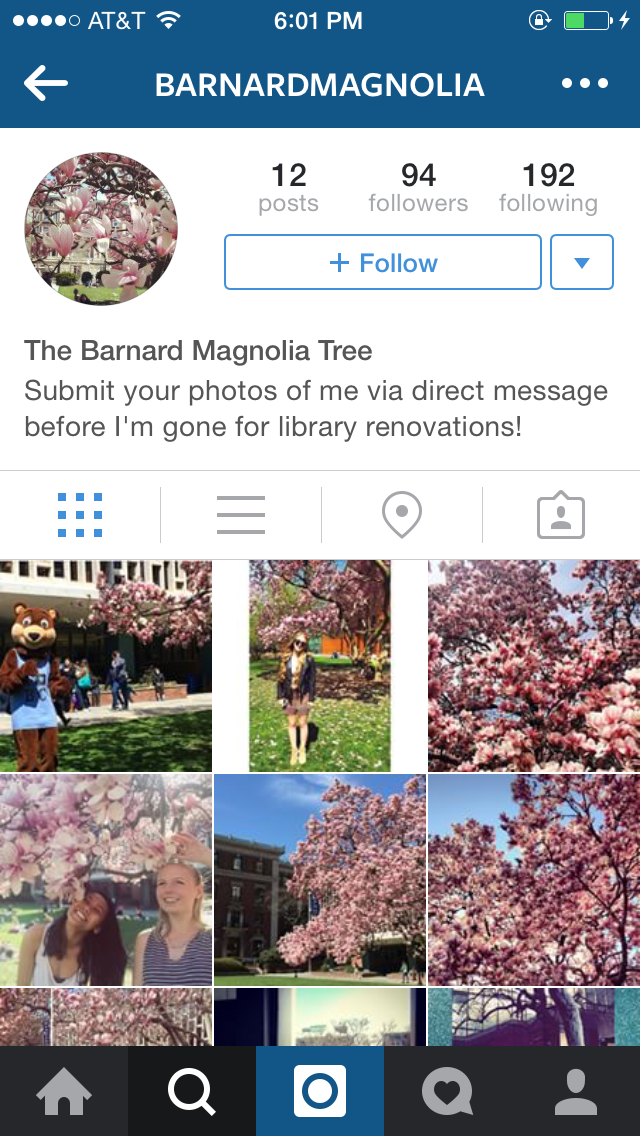 @BarnardMagnolia
[Speaker Notes: It has its own Instagram]
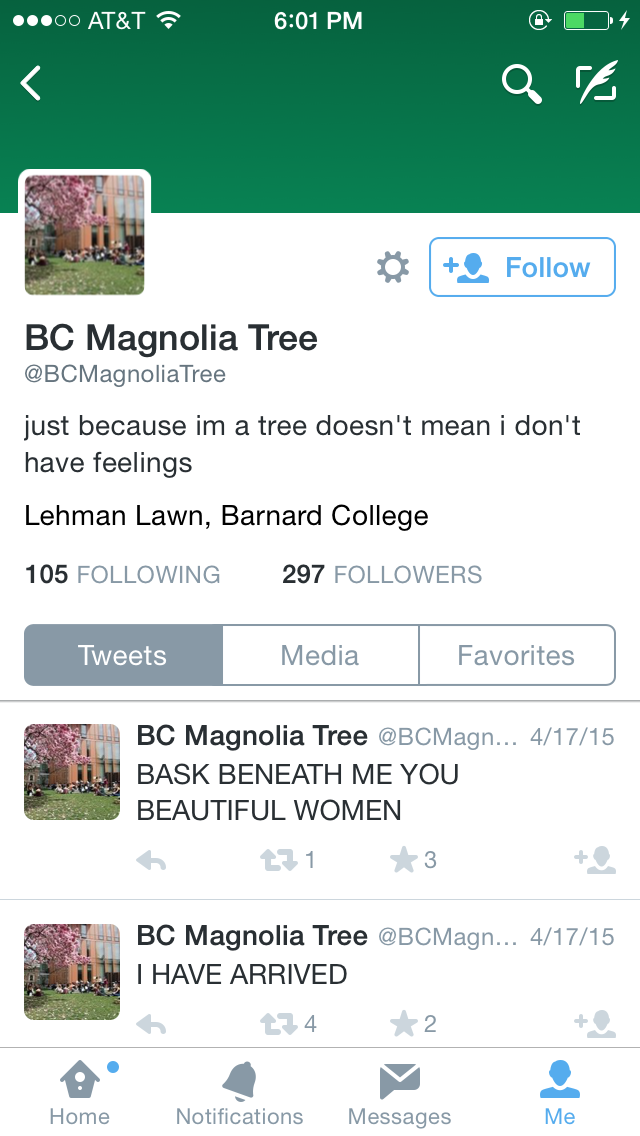 @BCMagnoliaTree
[Speaker Notes: and its own Twitter account]
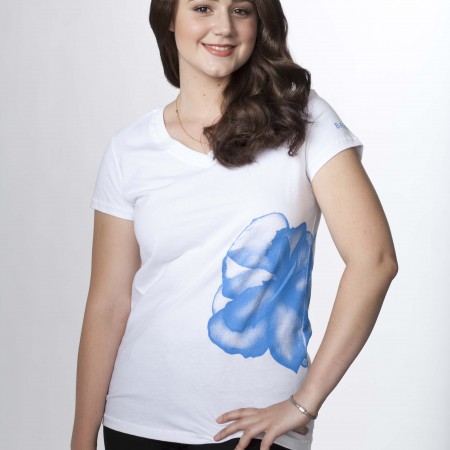 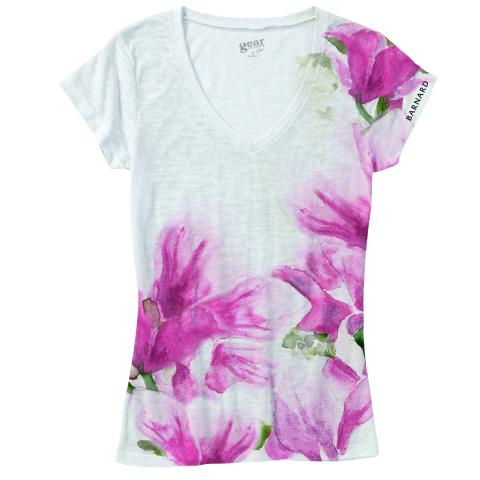 [Speaker Notes: It even has its own limited-edition themed apparel in the Barnard Store]
But before,
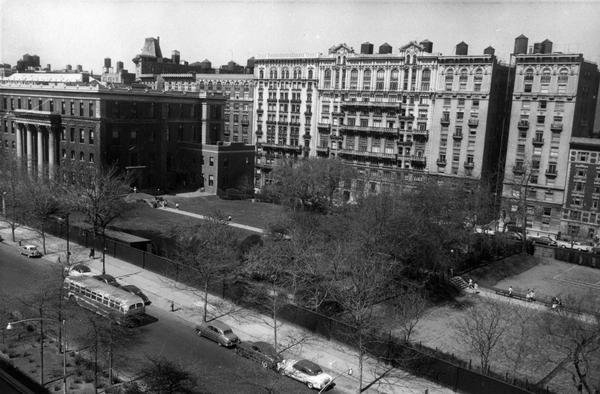 The Jungle!
1950s
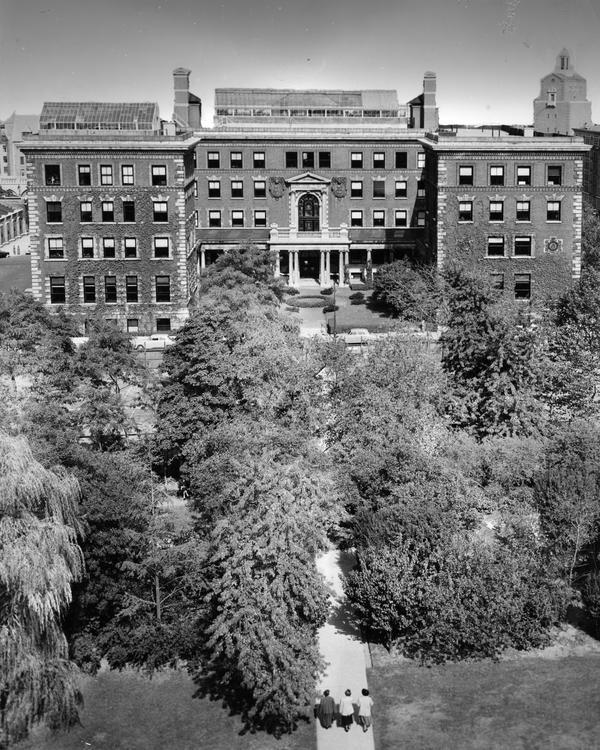 Milbank
Future site of MacIntosh/Diana
Future sites of Altschul and Lehman
1944-1950
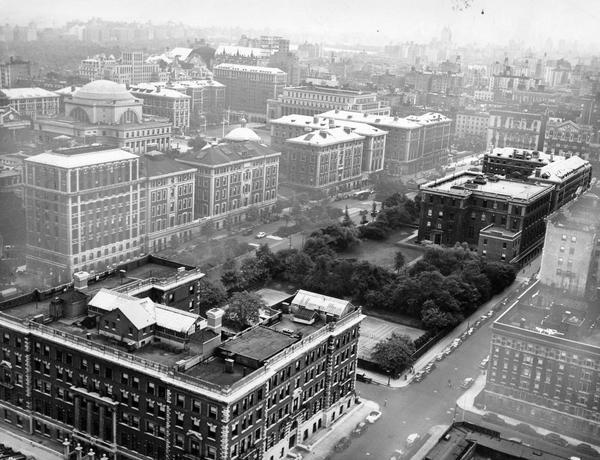 Not yet “Lehman” Lawn
Barnard Hall
The Jungle
Tennis courts
Milbank
1949-1956
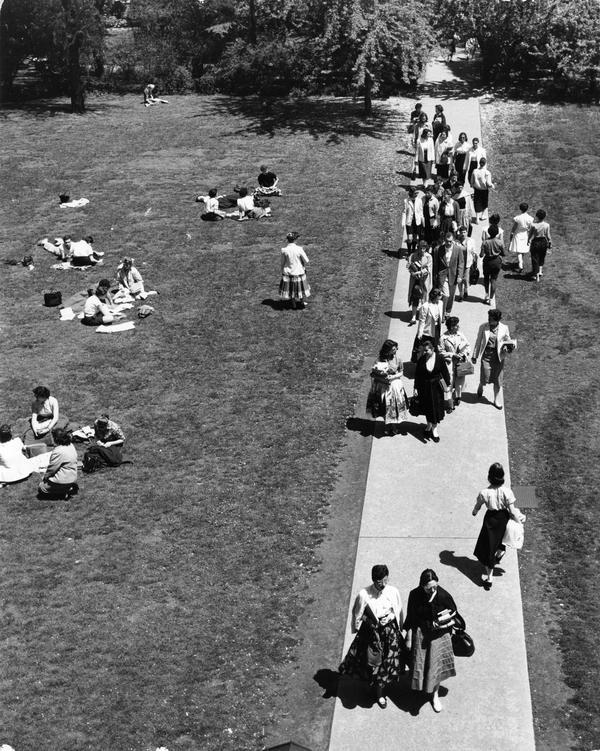 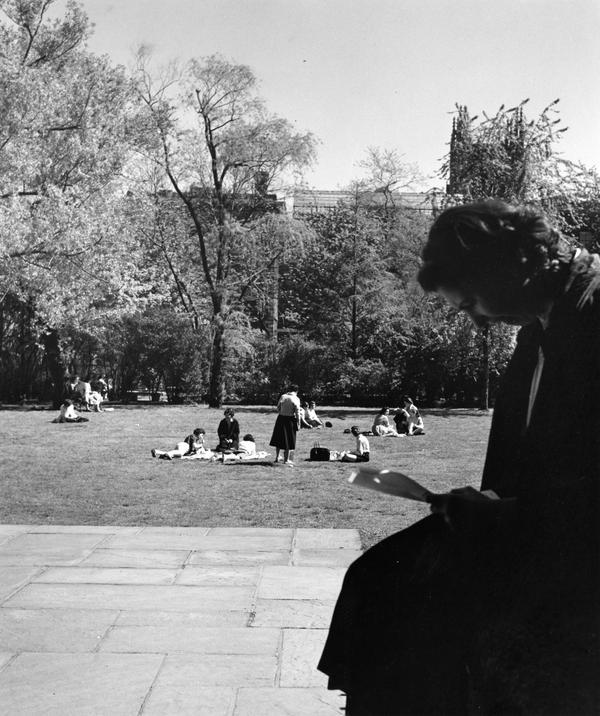 The Jungle
1956
1956:
no magnolia tree
[Speaker Notes: There are lots of photographs of what would become Lehman Lawn from 1956. None of them include the magnolia.]
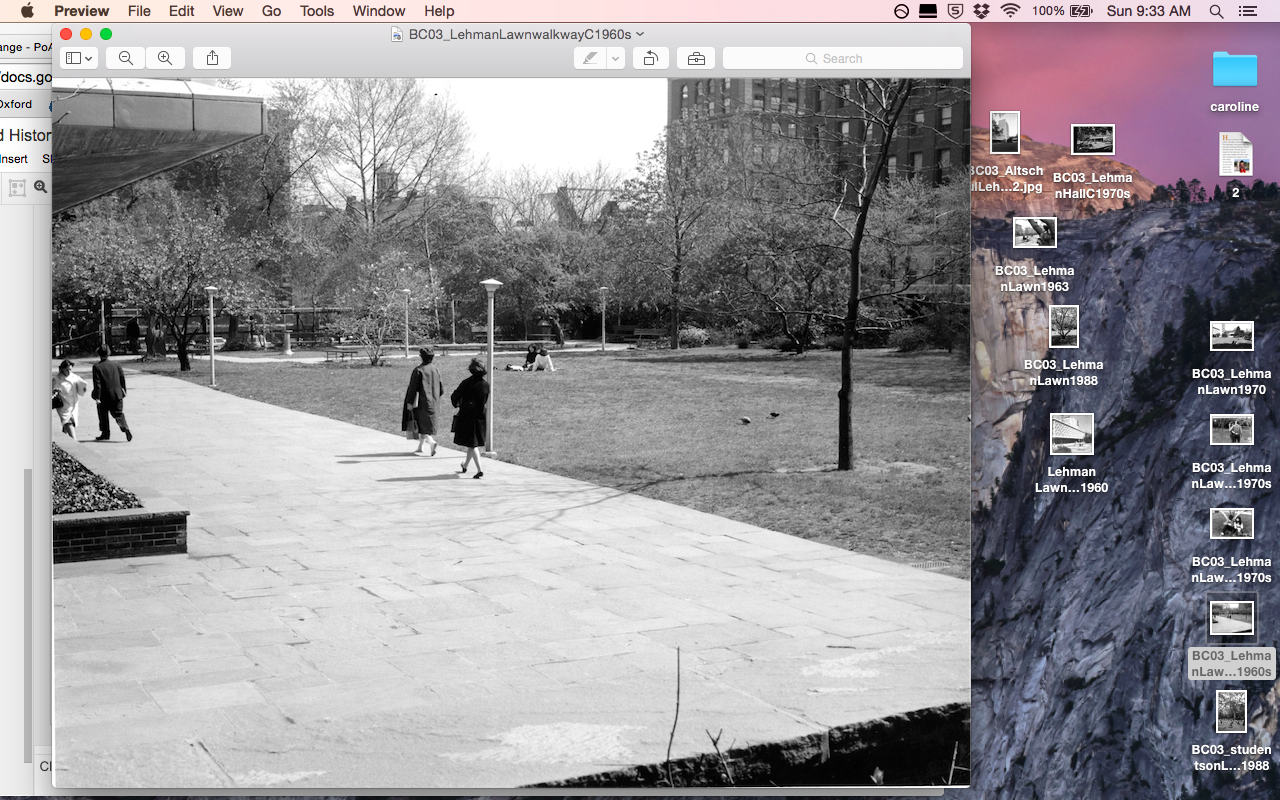 But then!
1960s
Forked trunk + fat magnolia buds!
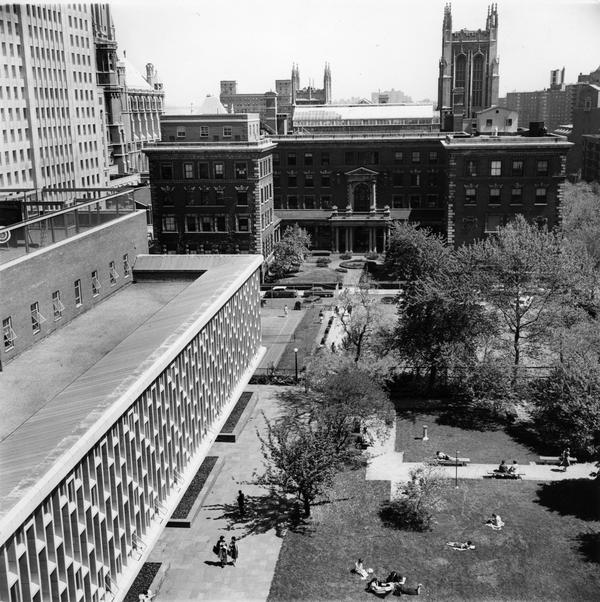 1961
So:
the magnolia was planted sometime between 1956-1961
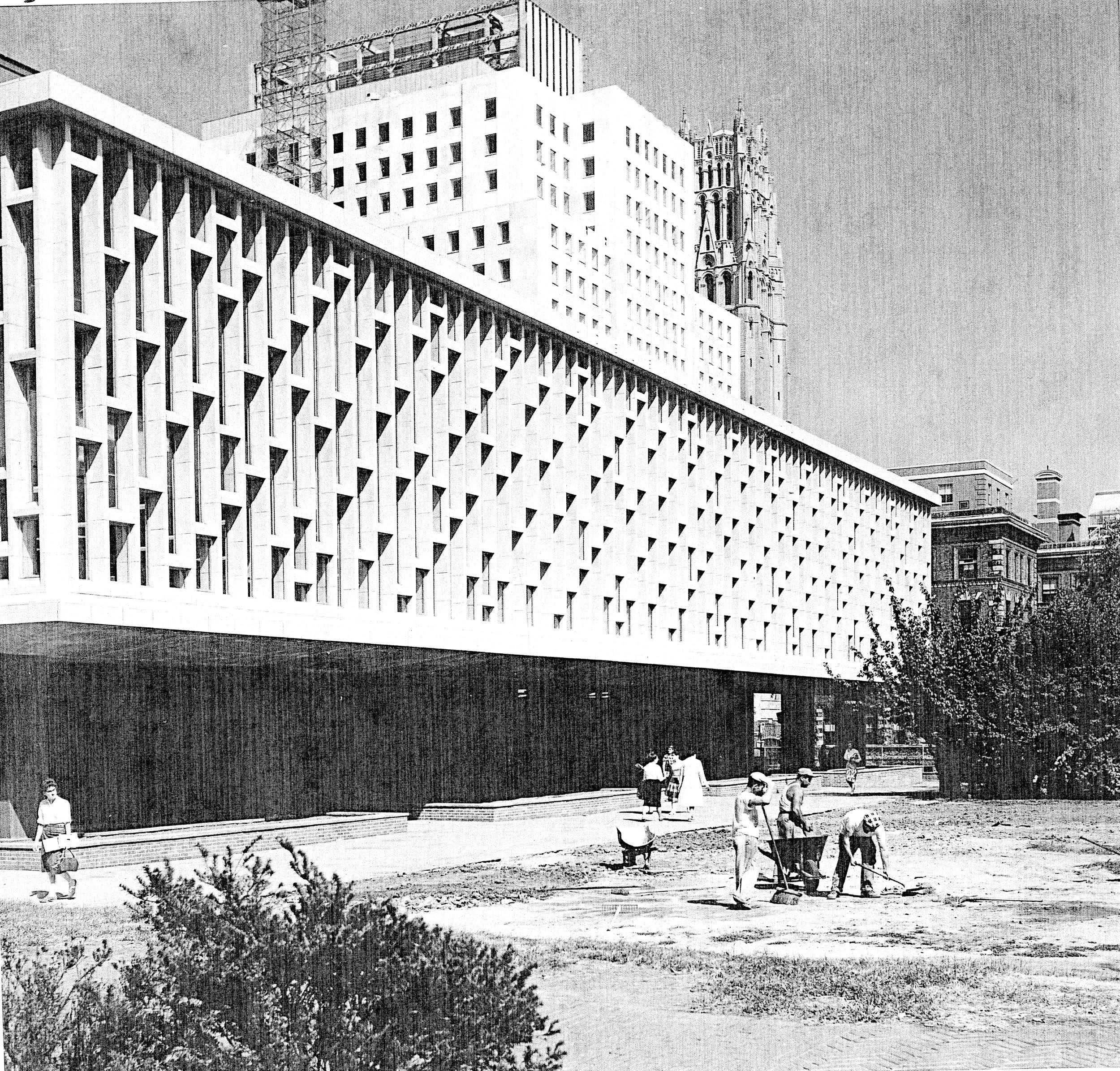 1960
[Speaker Notes: My guess is during the landscaping of Lehman Lawn. I don’t know much about what they were doing here, but it seems like a good opportunity to plant a tree. It does not seem to have been donated by or in memory of an alumna. It is a fairly common ornamental tree.]
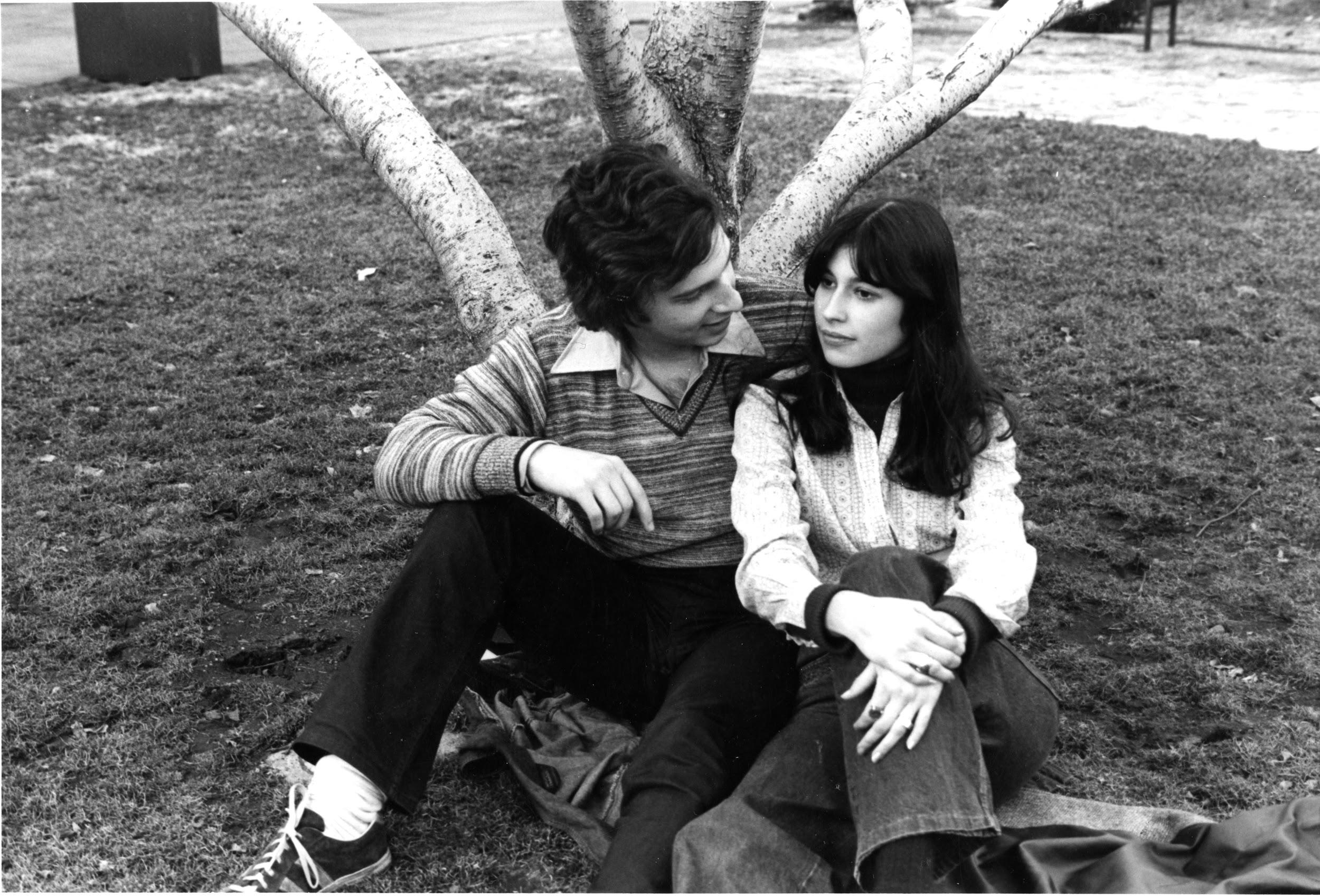 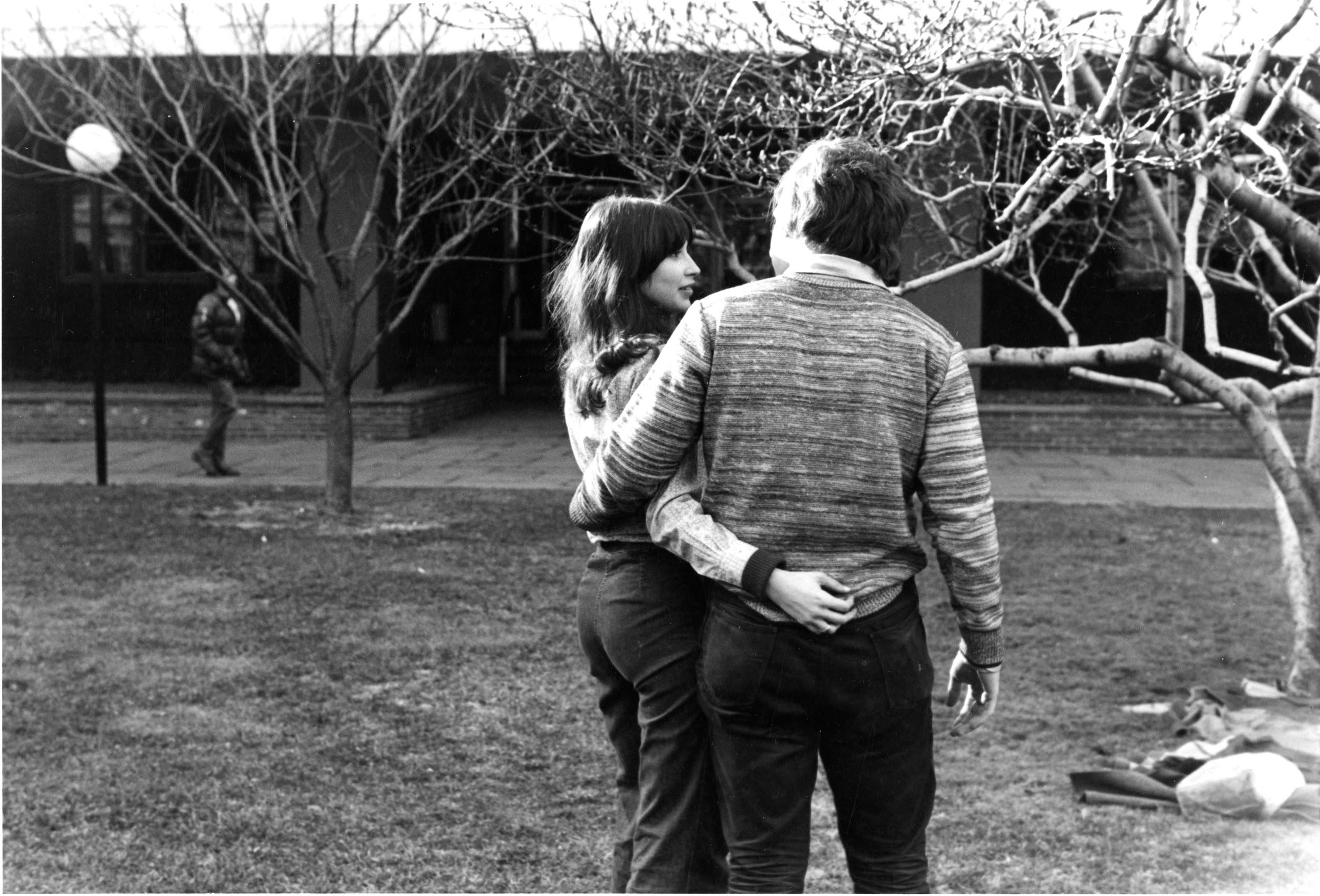 1970s
[Speaker Notes: By the early 1970s, it’s already the subject of much photography.]
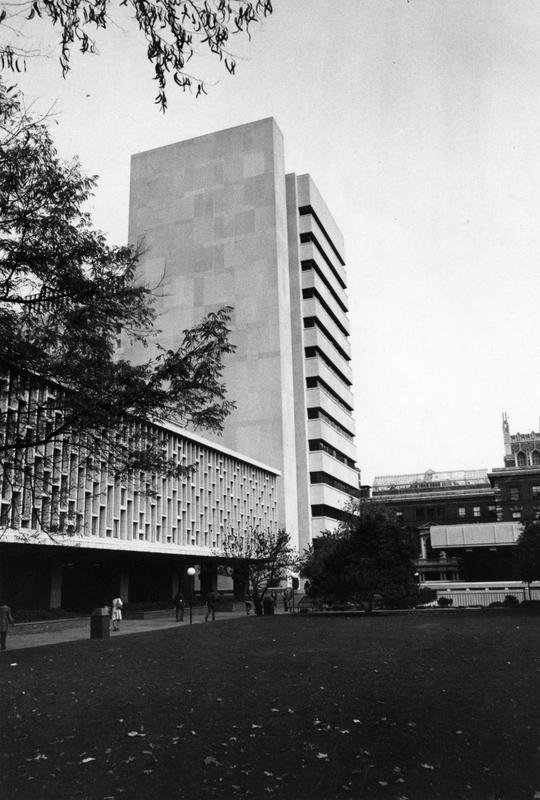 1972
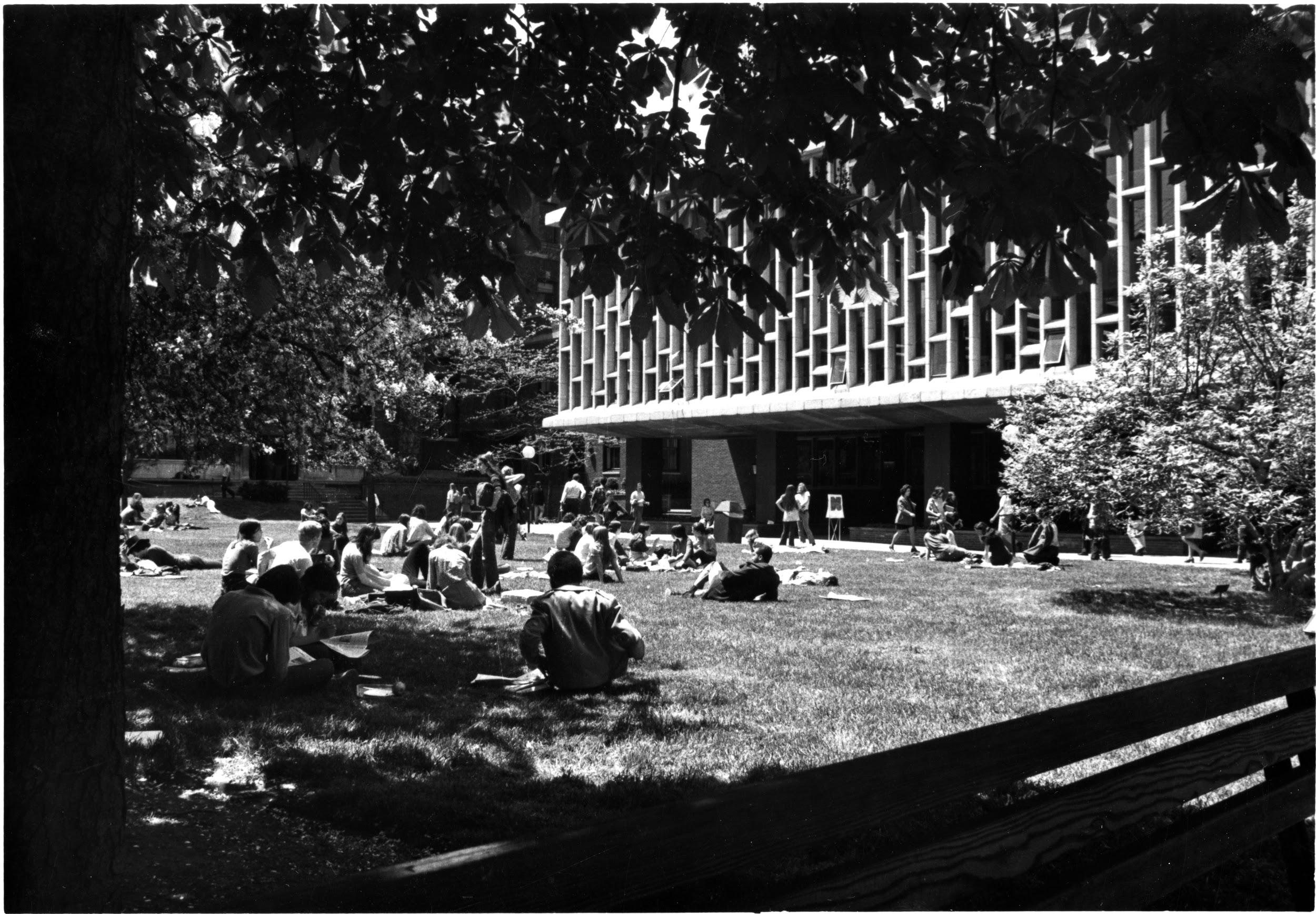 1970s
[Speaker Notes: It’s a gathering place.]
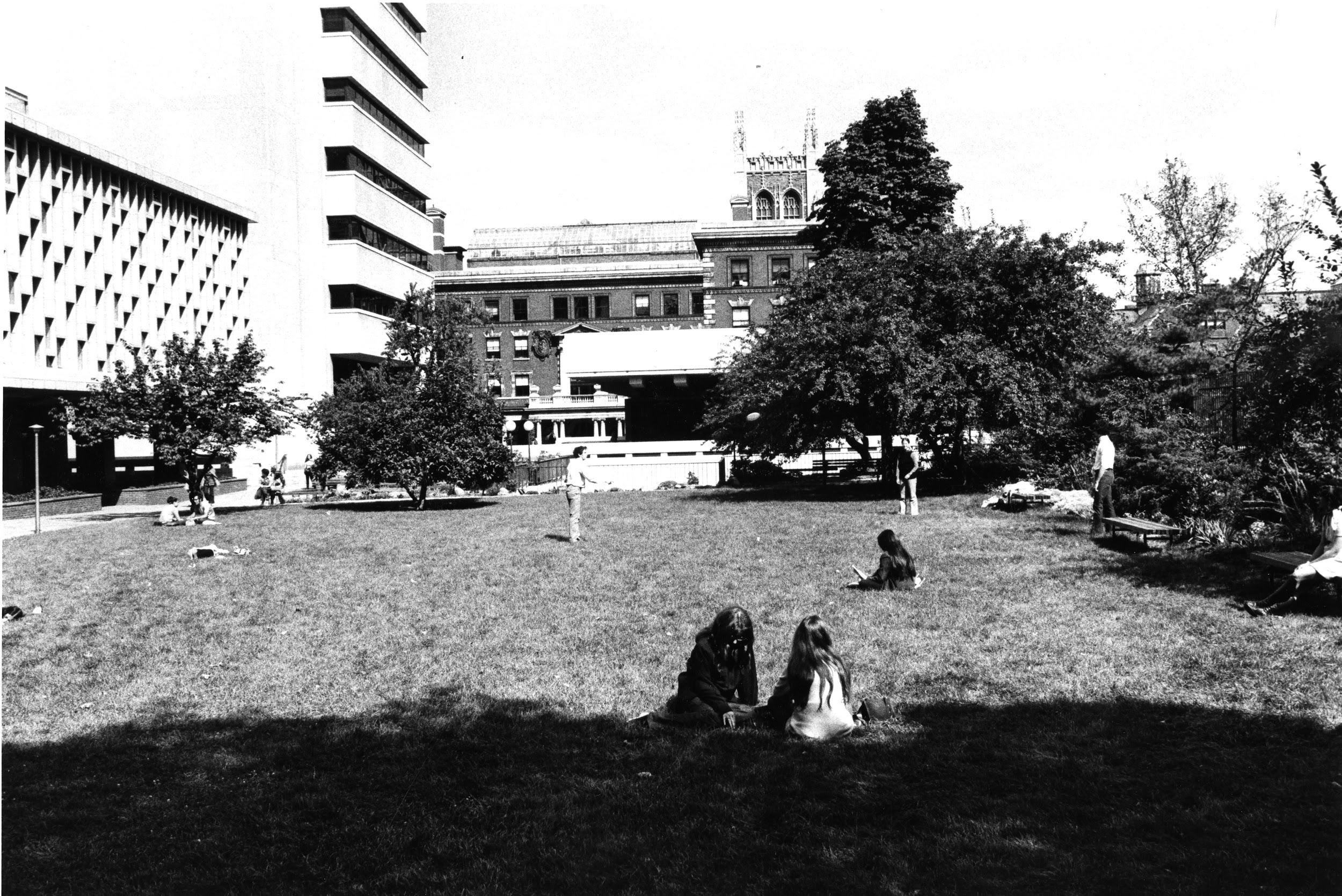 1970
“Groundskeeper Ray Torres recalls that the tree was already over 15 feet tall when he first arrived on campus in 1977.” — “Barnard’s Blooming Magnolia”
It is now over 25 feet tall.
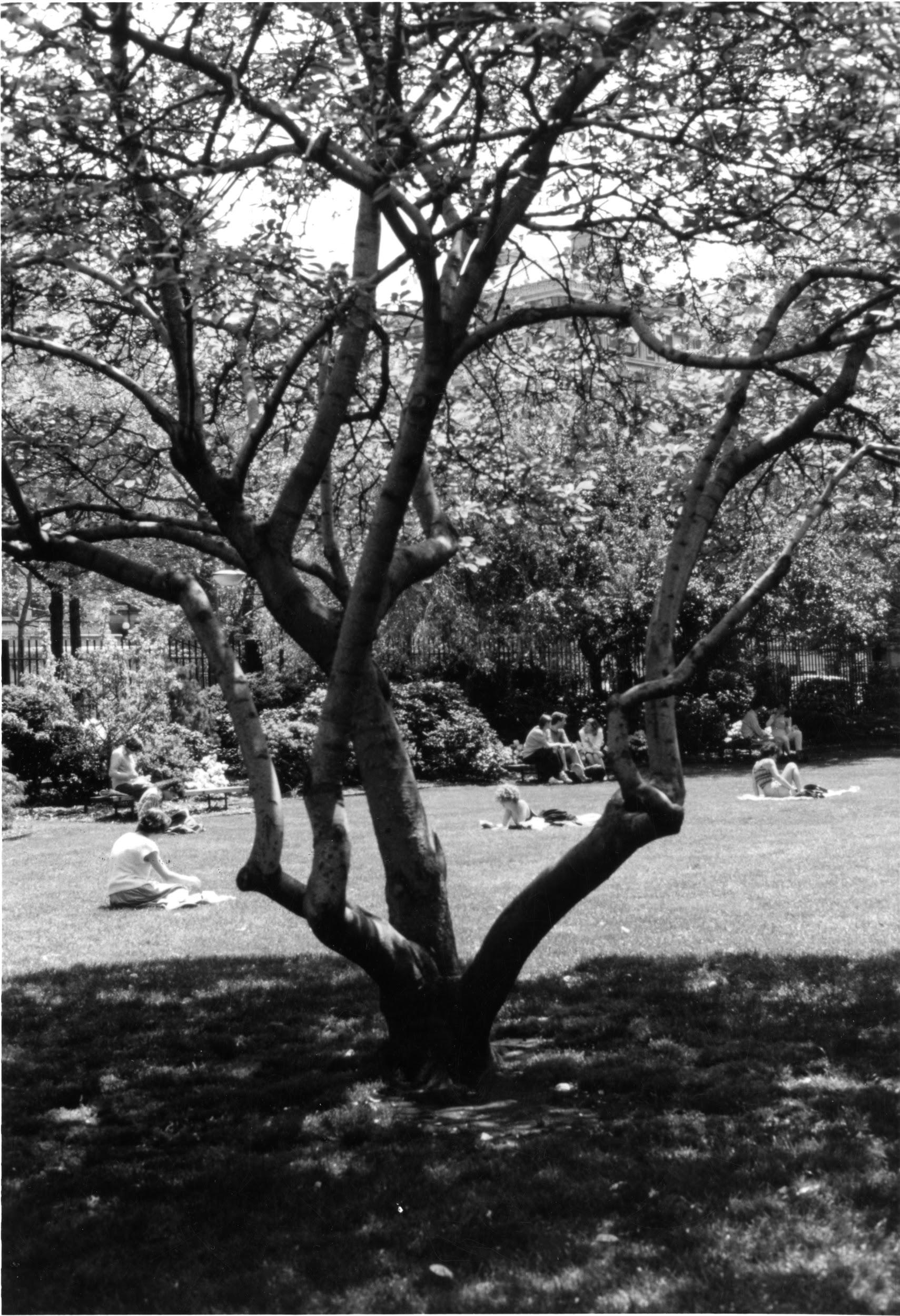 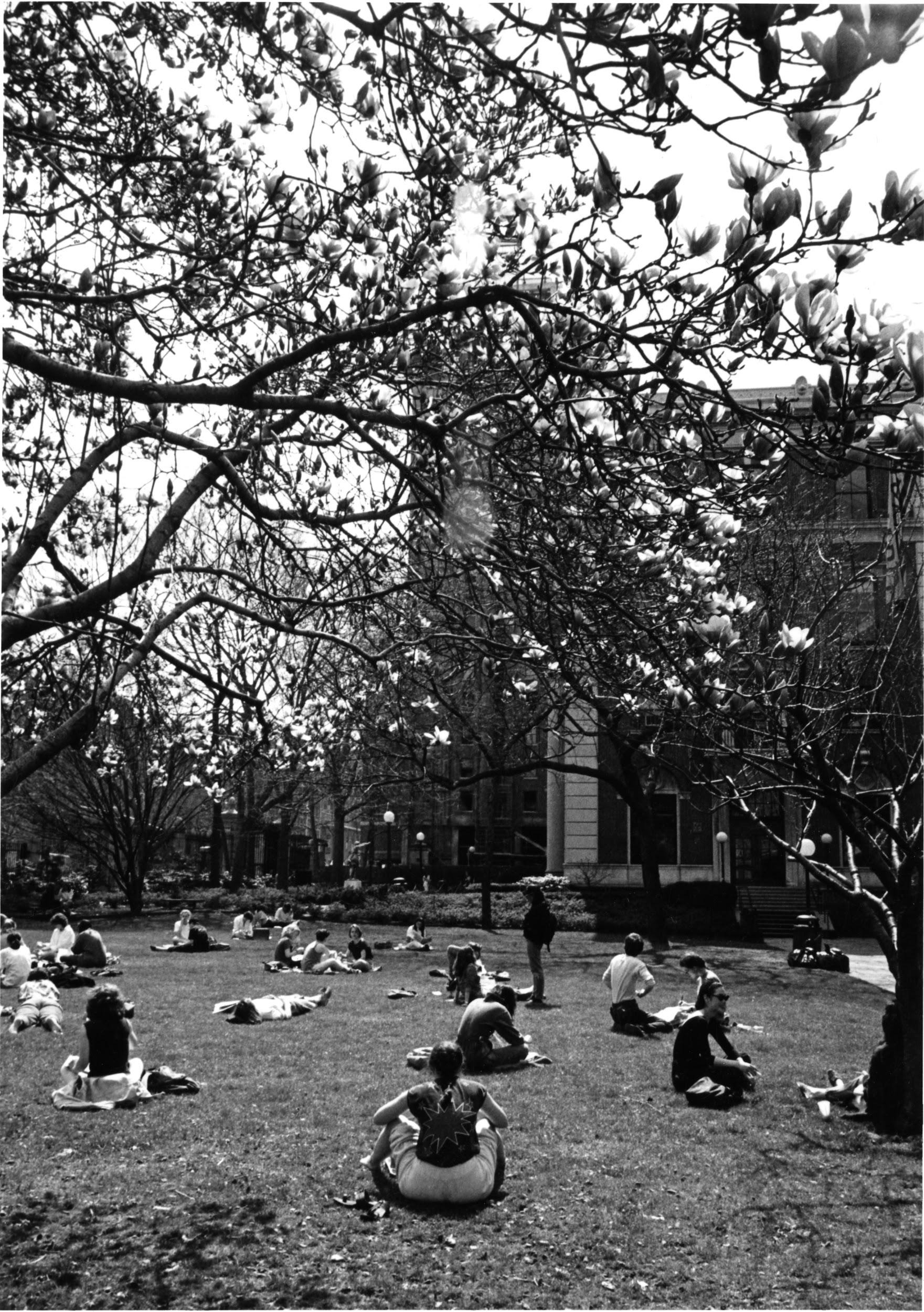 1988
What next?
Moving the magnolia for the new library
Sources Cited
Barnard Archives
“Barnard’s Blooming Magnolia”
Barnard’s Digital Collections
The Barnard Store
Cal Poly UFEI SelecTree Tree Detail Record: Saucer magnolia
Caroline Lange’s Instagram
Magnolia Instagram
Magnolia Twitter